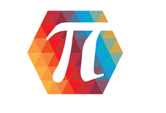 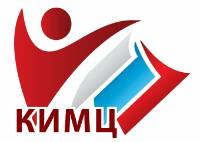 Цифровая образовательная среда: ресурсы, механизмы, инструменты.
Вебинар-практикум СГПС учителей химии города Красноярска
20 ноября 2024
Ткачева Татьяна Александровна, руководитель СГПС учителей химии города Красноярска, учитель химии МАОУ СШ «Комплекс Покровский»
Федеральный  проект «Цифровая образовательная среда»
Постановление Правительства Российской Федерации от 11.10.2023 года № 1678 «Об утверждении Правил применения организациями, осуществляющими образовательную деятельность, электронного обучения, дистанционных образовательных технологий при реализации образовательных программ».
Цифровые образовательные сервисы — это «цифровые решения, предоставляющие возможность приобретения знаний, умений и навыков, в том числе дистанционно, и обеспечивающие автоматизацию образовательной деятельности» 
Цифровой образовательный контент (ЦОК) — это «материалы и средства обучения и воспитания, представленные в цифровом виде, включая информационные ресурсы, а также средства, способствующие определению уровня знаний, умений, навыков, компетенции и достижений обучающихся»
Реализация федерального  проекта «Цифровая образовательная среда»
Главная задача: внедрение на базе созданной инфраструктуры цифровых сервисов и контента для образовательной деятельности. 

На платформе ФГИС «Моя школа». 
Система разработана Министерством просвещения Российской Федерации.
ФГИС «Моя школа»
Российская образовательная информационная система, созданная для эффективной информационной поддержки органов и организаций системы образования и 
граждан в рамках процессов 
организации получения 
образования и управления 
образовательным процессом.
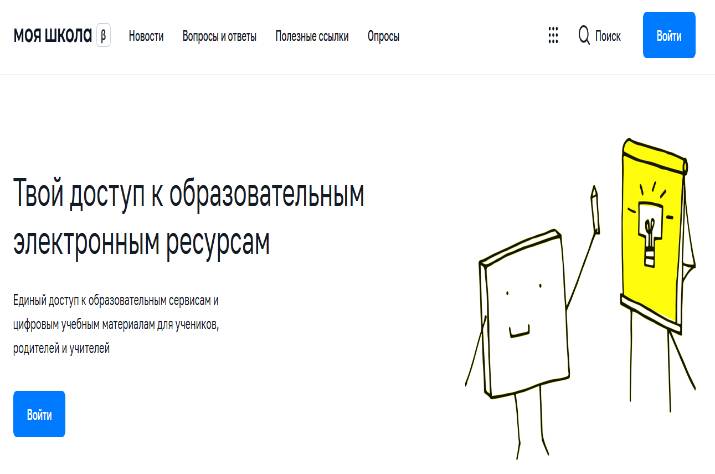 Сервисы ФГИС «Моя школа»
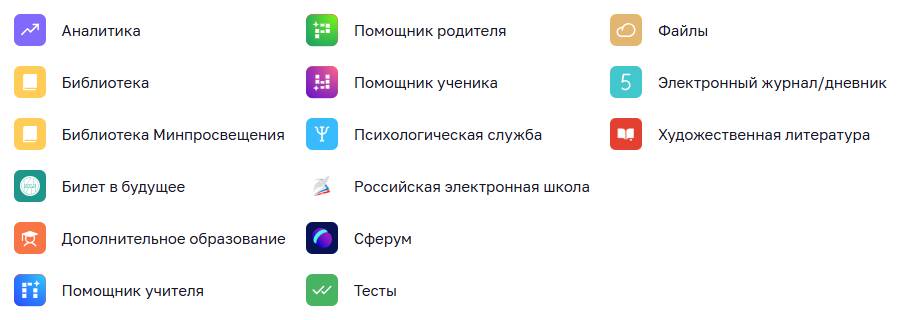 Использование контента для проведения урока
Контент Библиотека Академии Минпросвещения России
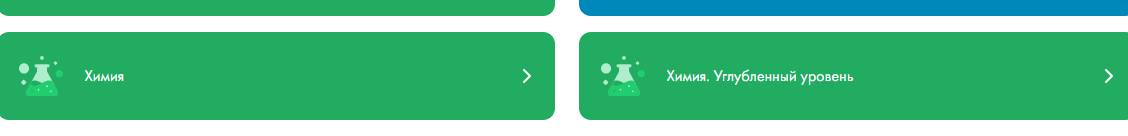 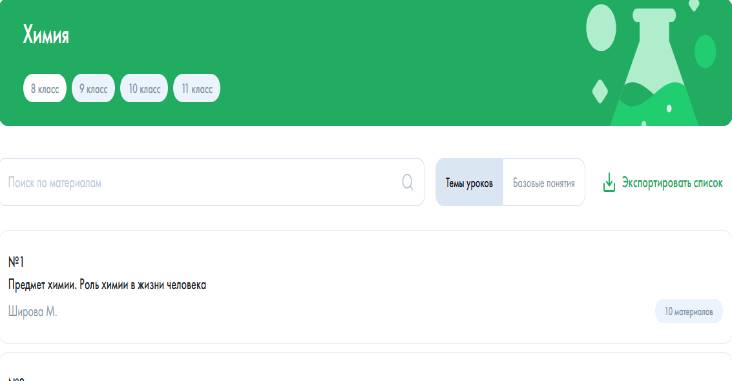 Поурочное планирование:
• расписано по годам 
обучения
• соответствует федеральной 
программе
• можно экспортировать.
Использование нескольких подсистем ФГИС «Моя школа» на уроке
Сервис Файлы
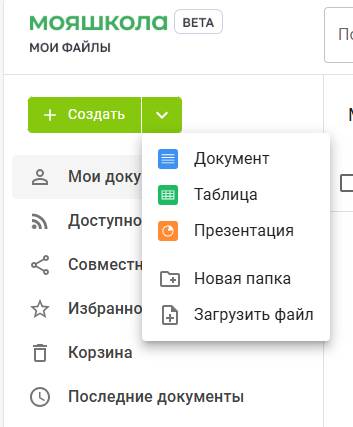 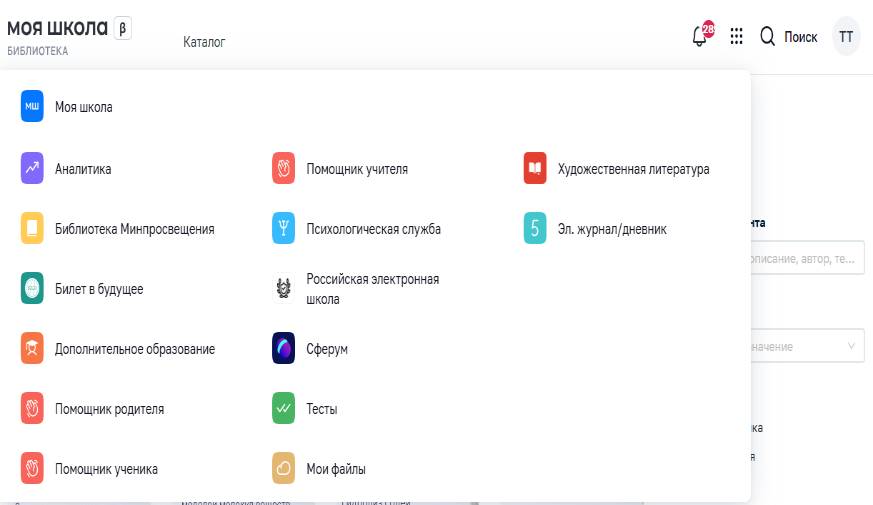 Доступны для меня
Совместный доступ
Тесты
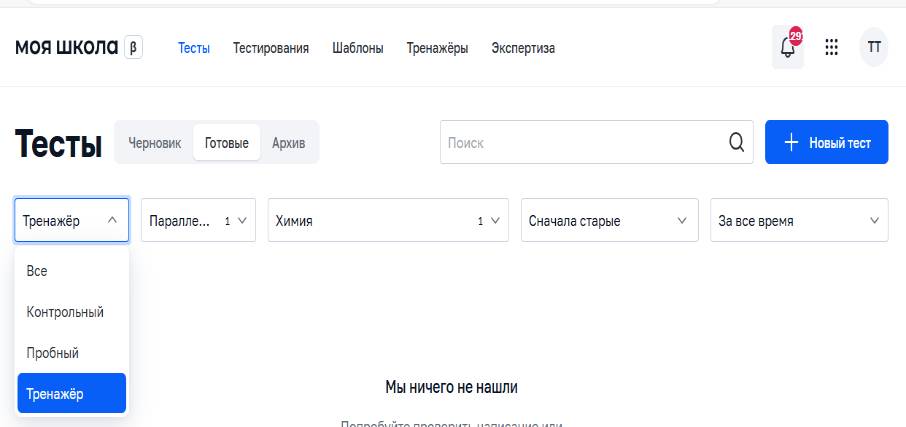 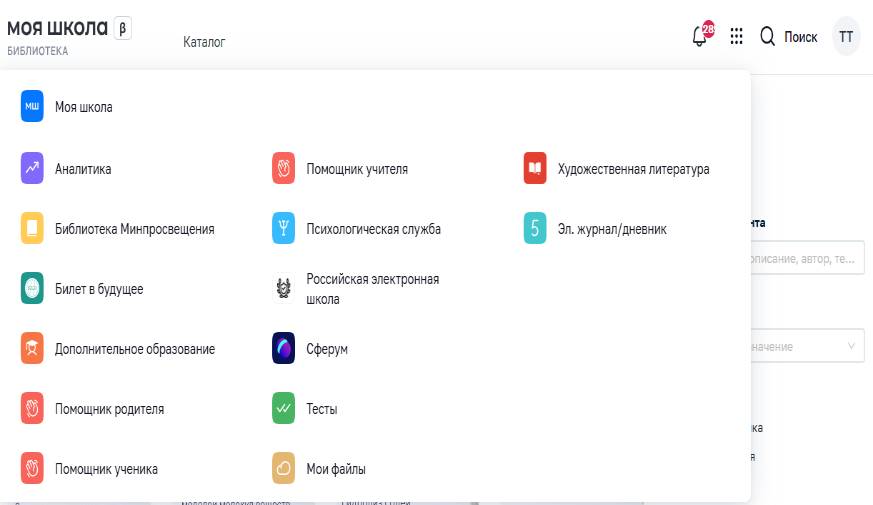 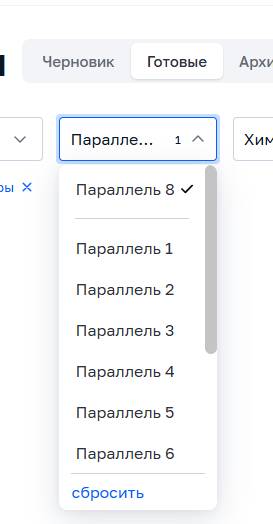 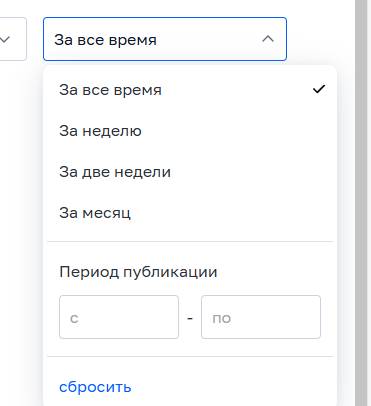 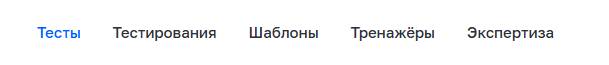 Тесты
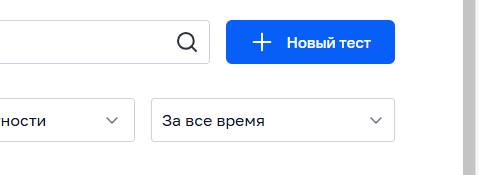 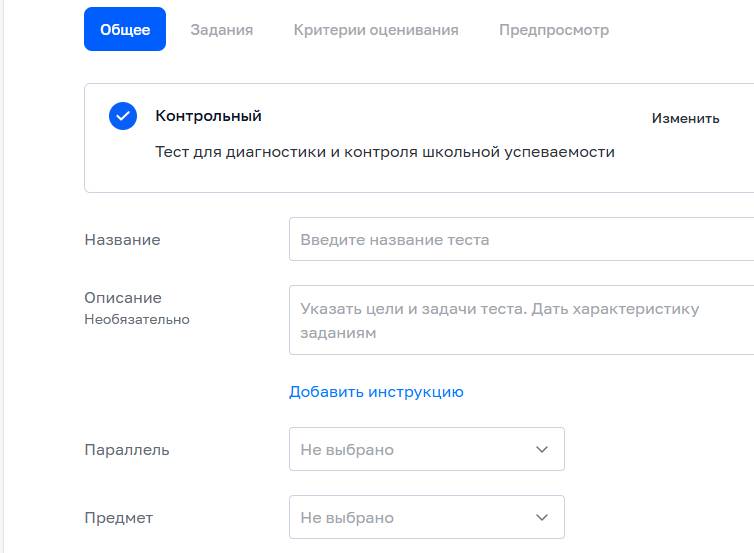 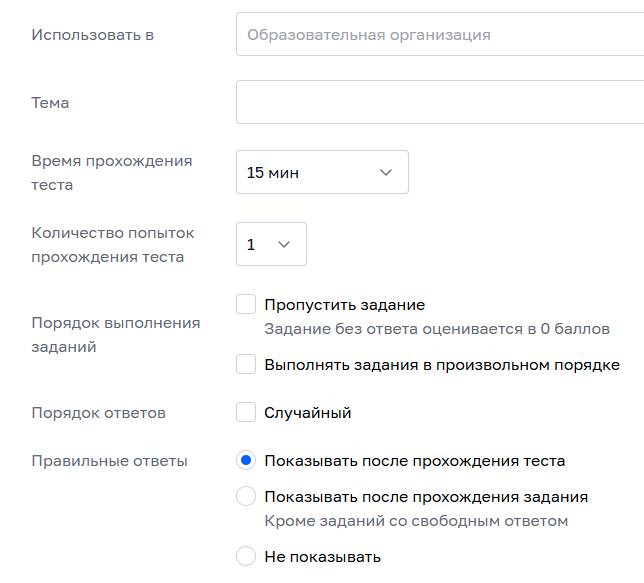 Тесты
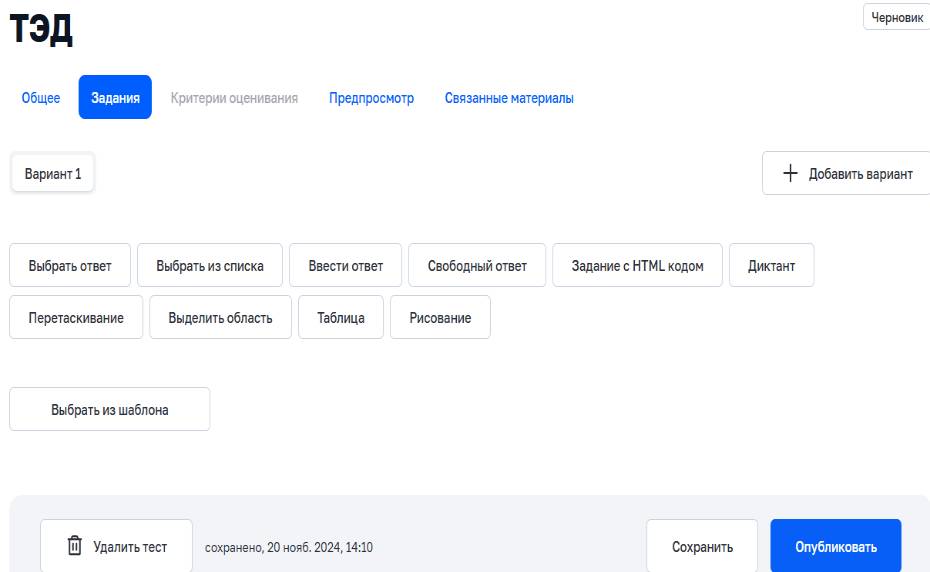 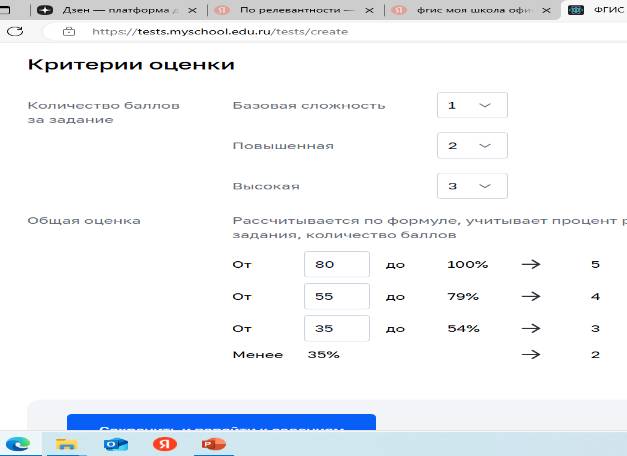 Тесты
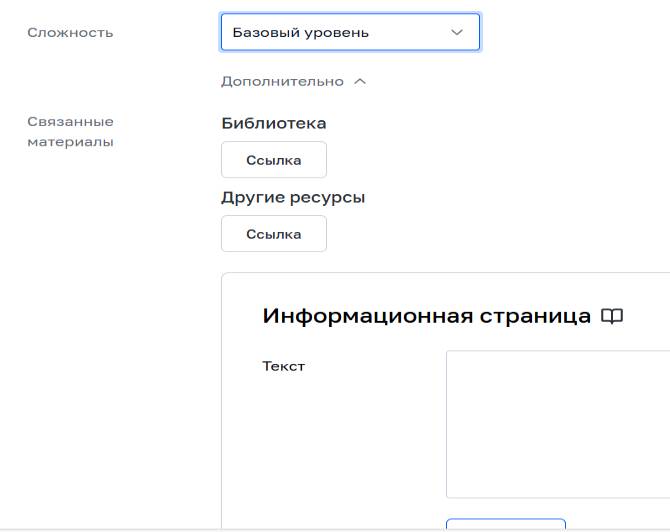 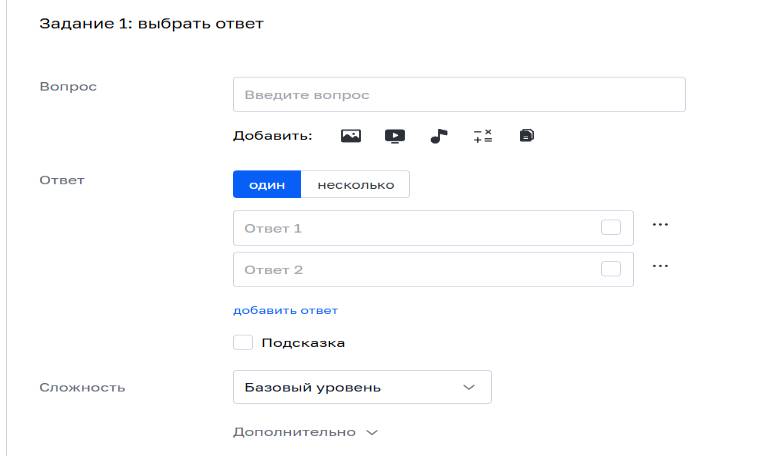 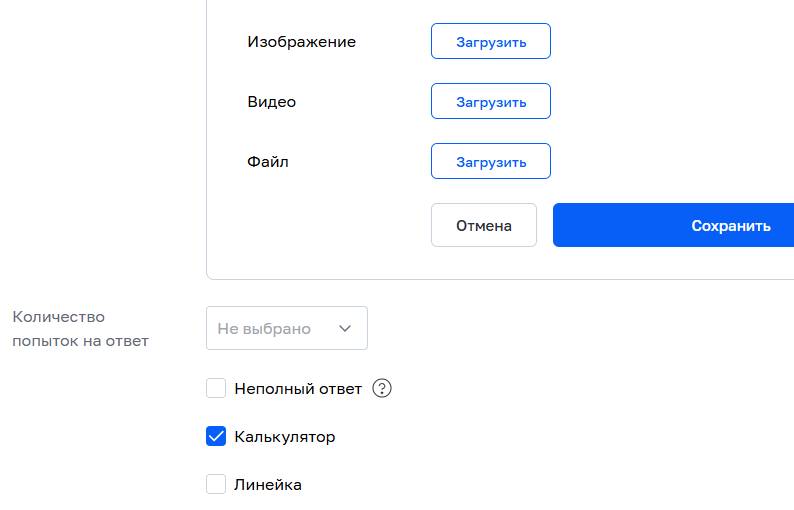 ЦОК Виртуальные лаборатории портала «Единое содержание общего образования»
https://content.edsoo.ru/lab/
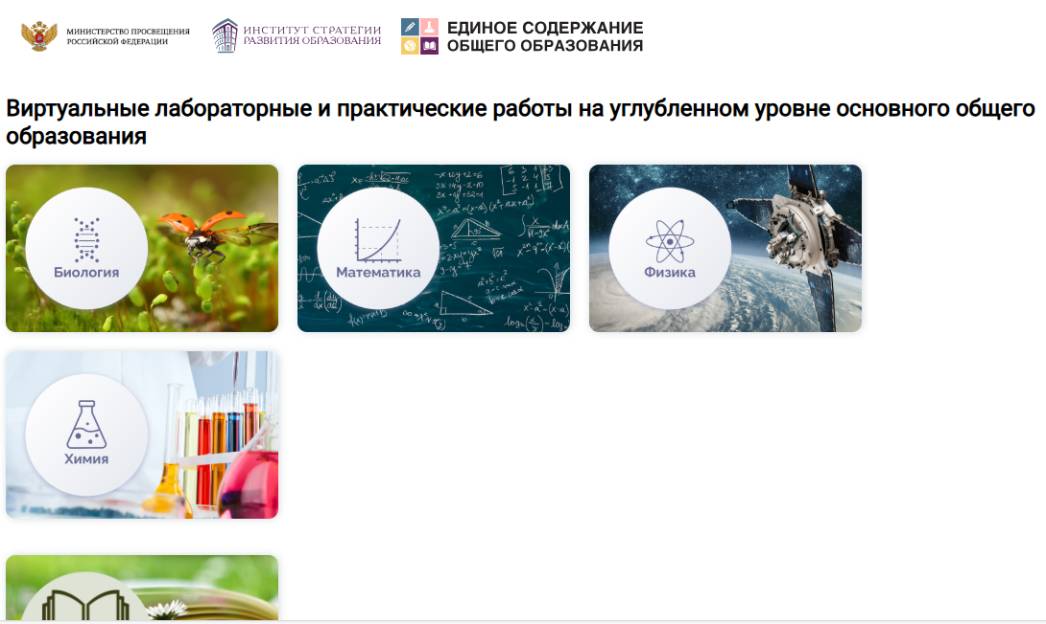 Виртуальная лаборатория предназначена для использования в учебном процессе основного и среднего общего образования во время занятий в компьютерных классах, для аудиторных занятий, а также для самостоятельной работы учащихся дома
Трехмерная графика позволяет полностью имитировать процедуры выполнения опытов в реальной химической лаборатории. 
150 химических демонстрационных опытов программы школьного химического образования. 
«Коллекция» содержит дополнительную иллюстративную информацию для проведения лабораторных работ, решения задач и усвоения учебного материала. 
«Конструктор молекул» позволяет учащимся самостоятельно моделировать молекулы органических и неорганических веществ из предоставленного набора атомов химических элементов.
Вводное видео по теме, основные термины и понятия, цели и задачи работы, методические материалы для педагога, опыты. 
Каждый опыт начинается с инструкции. 
По мере выполнения опытов результаты записываются в лабораторный журнал. 
При желании их можно скачать в формате PDF и распечатать. 
Блок «Контроль» с тестами. 
В последнем разделе лабораторной работы ученикам предлагается список ресурсов — книг и сайтов, где можно более подробно познакомиться с темой.
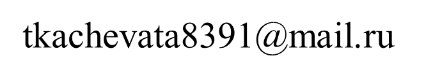